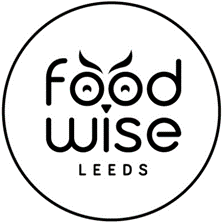 Building Food Resilience in Leeds
Sonja Woodcock
FoodWise Leeds, a driving force for good food in Leeds.  

We encourage people to grow, buy, serve and eat healthy, sustainable food – and to help us build a locally-focused, high quality, low carbon, zero waste and above all fair food system for our city.
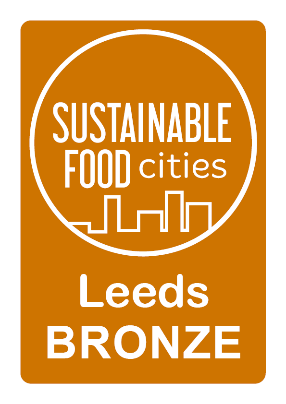 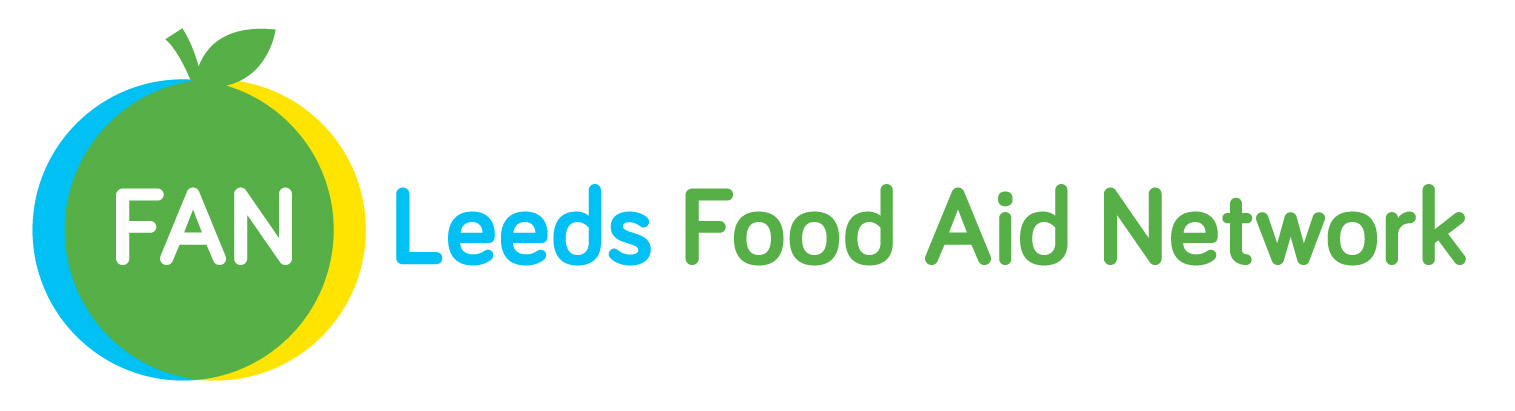 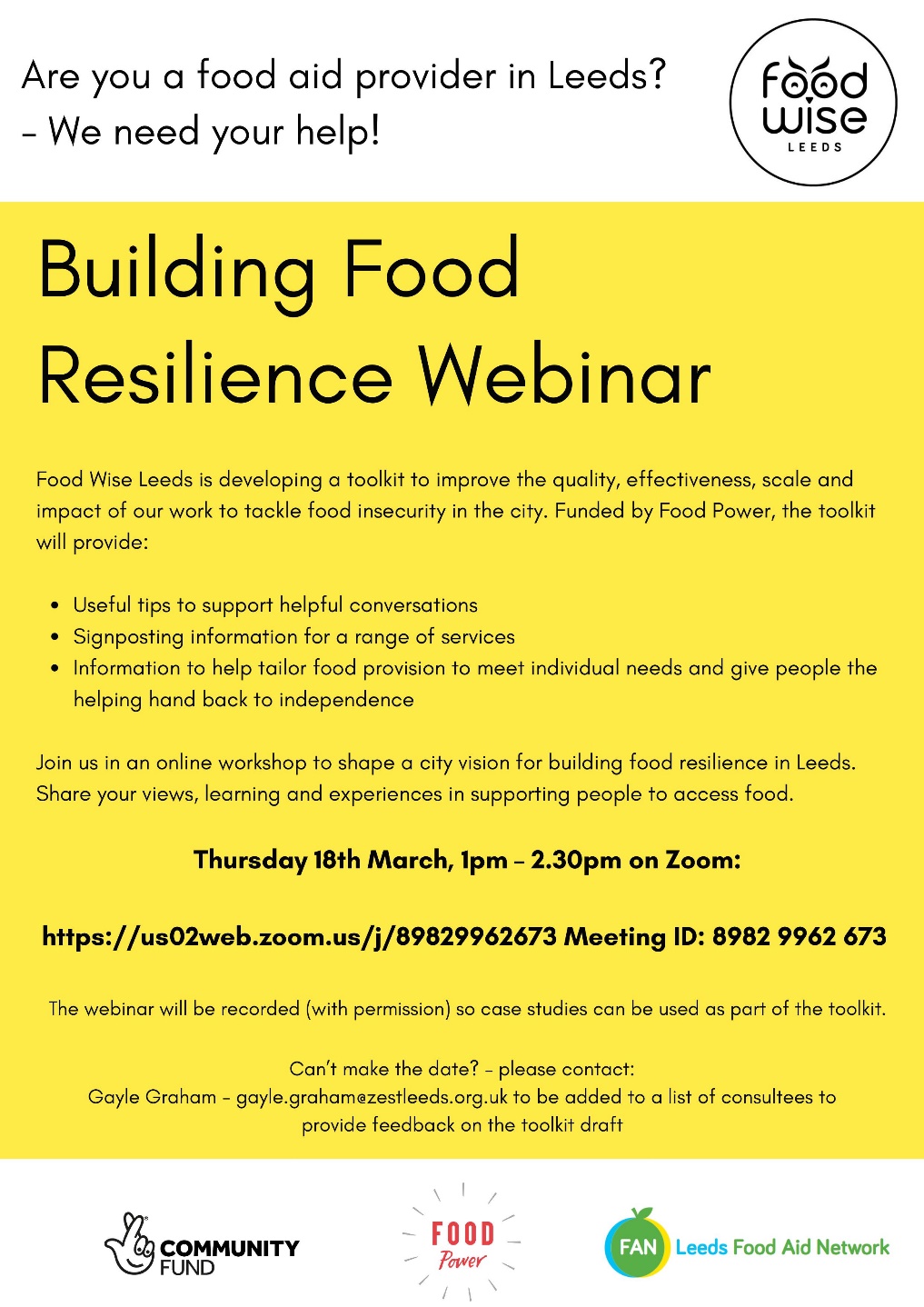 Why Food Resilience?
Excellent emergency provision
Strong partnership working
Ongoing discussions – supply – provision changing – increasing dependence
Toolkit
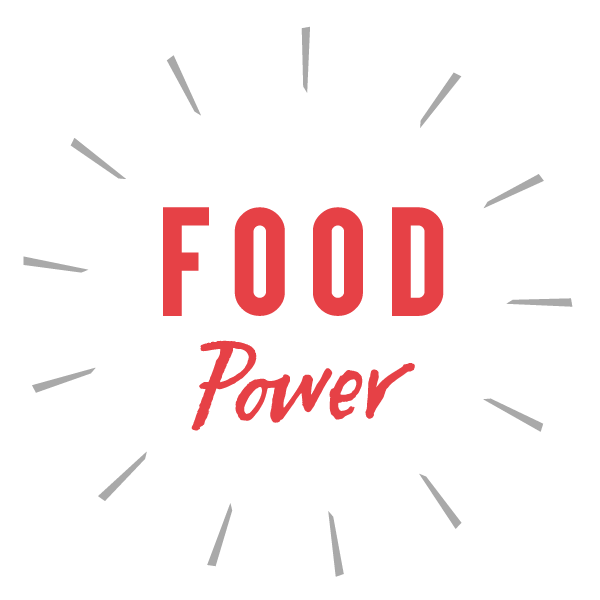 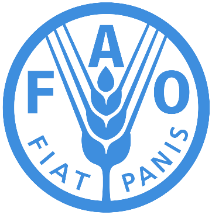 Principles and practice for resilience, food security and nutrition  - FAO
Leadership; multi-stakeholder approach; combining crisis & longer-term approaches; protecting the most vulnerable; ongoing monitoring
	Resilience-building is a continuous and long-term effort that addresses the underlying cases of 	vulnerability while building the capacity of people to better manage risks in the future. 


ABCD – Asset Based Community Development
         Asset Based; community led; relationship oriented; inclusion focussed; place based
	Focus on community assets & strengths rather than problems & needs. 
	Empowers communities; gives confidence     

Food Sovereignty 				
Explores the idea that we are not just consumers at the end of the food chain, but participants in the food system as a whole

	Positive language, inclusive, food justice, empowering
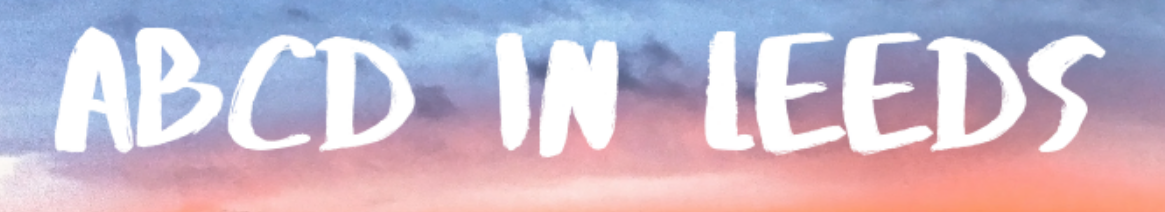 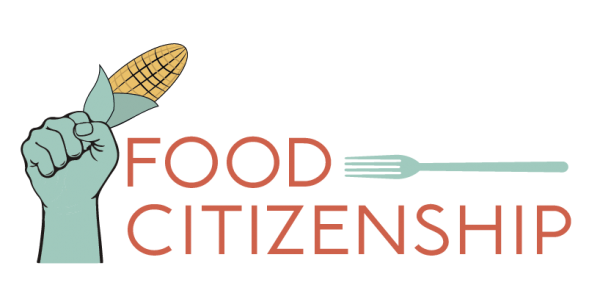 SWOT
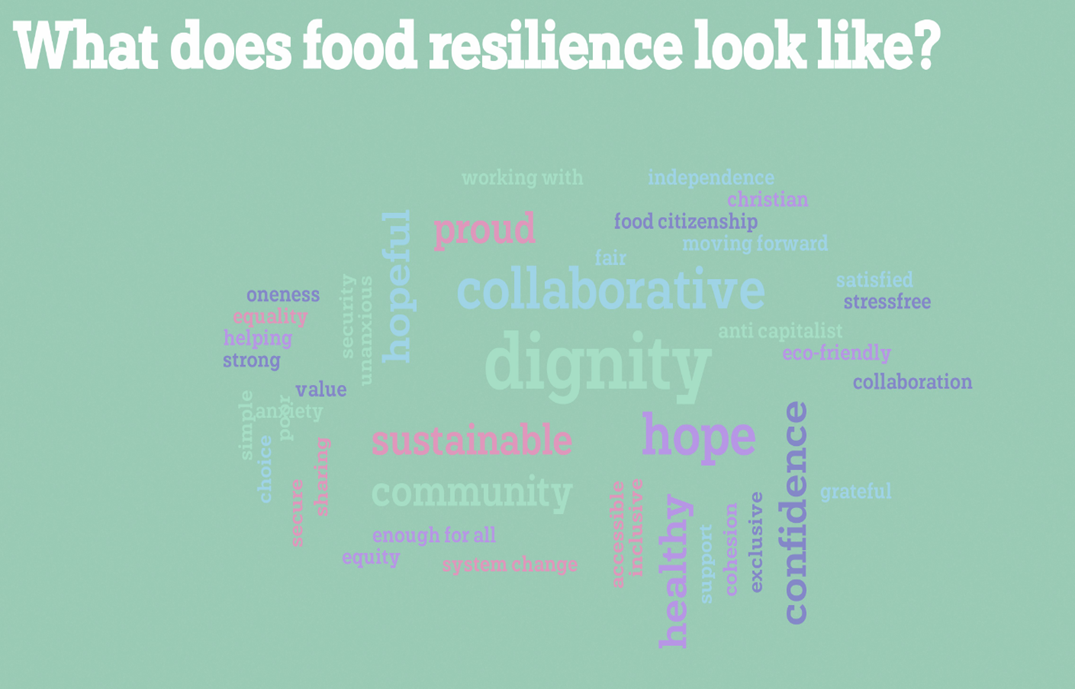 Strength 
supply, collaboration, versatility, speed

Weakness 
signposting, duplication, buying in fresh produce

Opportunities
Improve provision, wrap around support; dig deep into reasons why

Threats
Food supply, exhaustion, free food model
Next Steps
2nd Webinar 21 April
Provide information on food pathways
New models of food aid provision
Determining what support is needed
Survey

Toolkit – online & printed

Monitoring
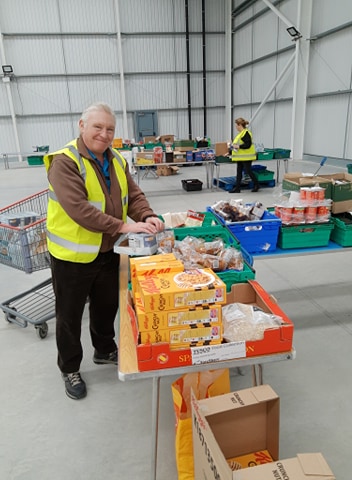 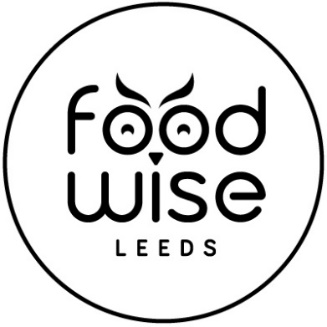 Questions?
Sonja.woodcock@zestleeds.org.uk
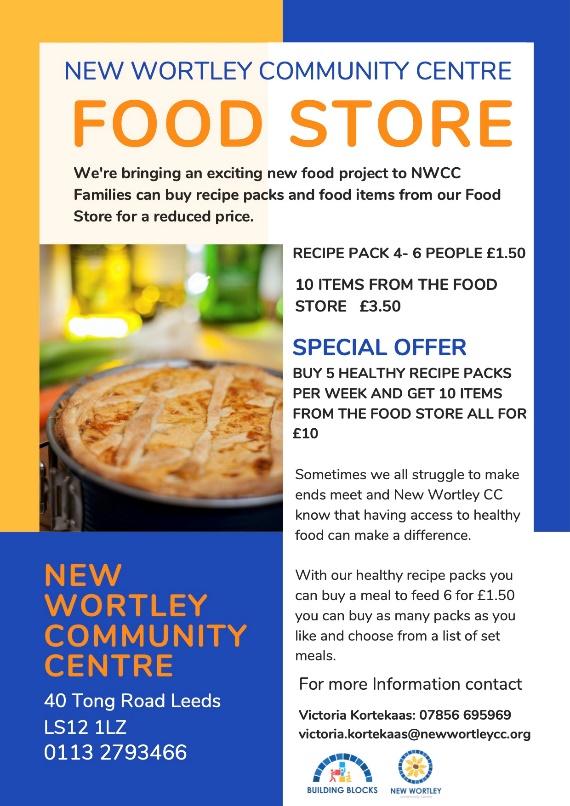 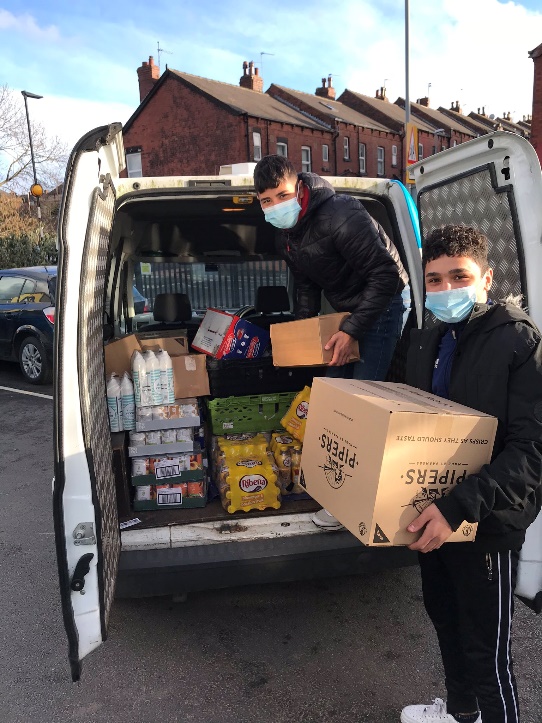 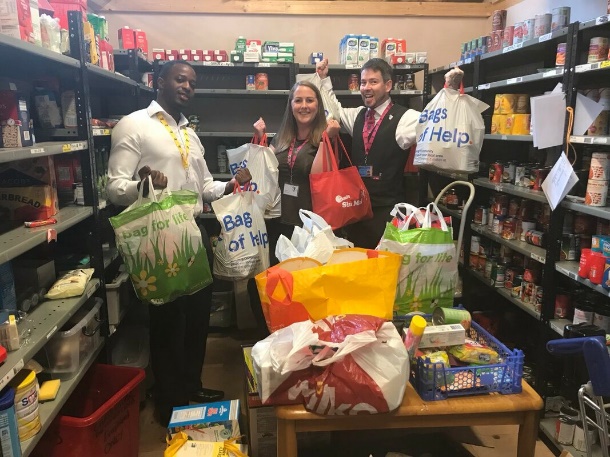